QUESTIONE FEMMINILE
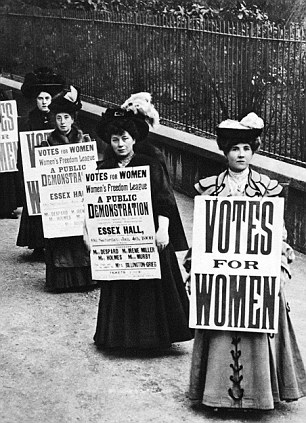 Le suffragette
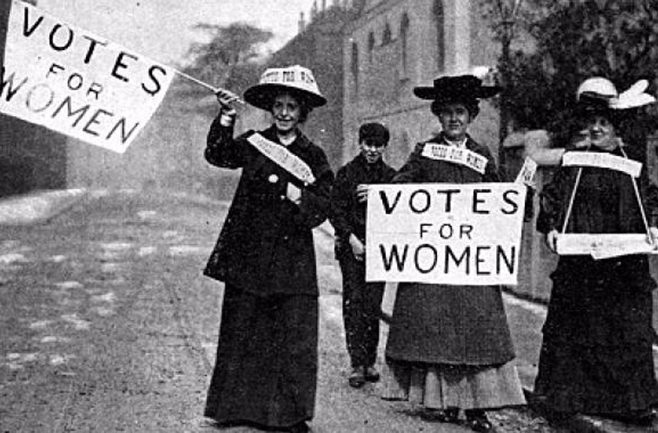 QUESTIONE FEMMINILE
Le donne:
 erano ancora prive di diritti 
 avevano un ruolo subalterno anche in famiglia. 

Idea borghese della famiglia: donna non solo sottomessa, ma dedita quasi esclusivamente alla cura della casa; anche nei partiti le donne faticano ad ottenere ascolto.
Problema delle donne nelle fabbriche: lavoro duro (in aggiunta, dovevano occuparsi anche della casa); salario più basso di quello degli uomini.

Donne di classe agiata denunciano la discriminazione femminile, rivendicando la parità di istruzione e di voto

Nasce il movimento delle suffragiste 
o SUFFRAGETTE (spregiativo)
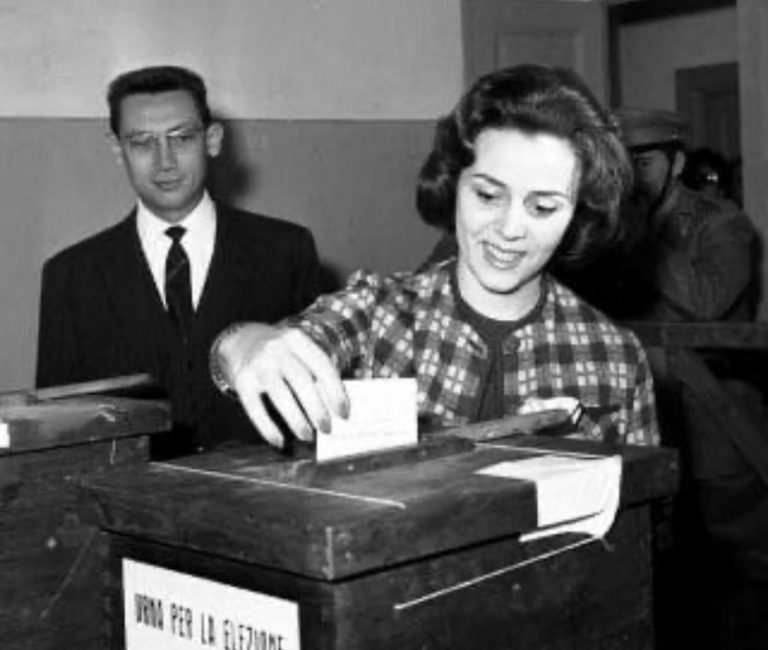 IN ITALIA il suffragio universale arriva nel 1946, prima nelle elezioni amministrative del 10 marzo e poi a quelle politiche – il Referendum – del 2 giugno
Gran Bretagna, 1867: Millicent Fawcett fonda la Società Nazionale per il suffragio femminile: si cerca di convincere gli uomini: scarso successo. 
 volantini, comizi, cortei, scioperi della fame
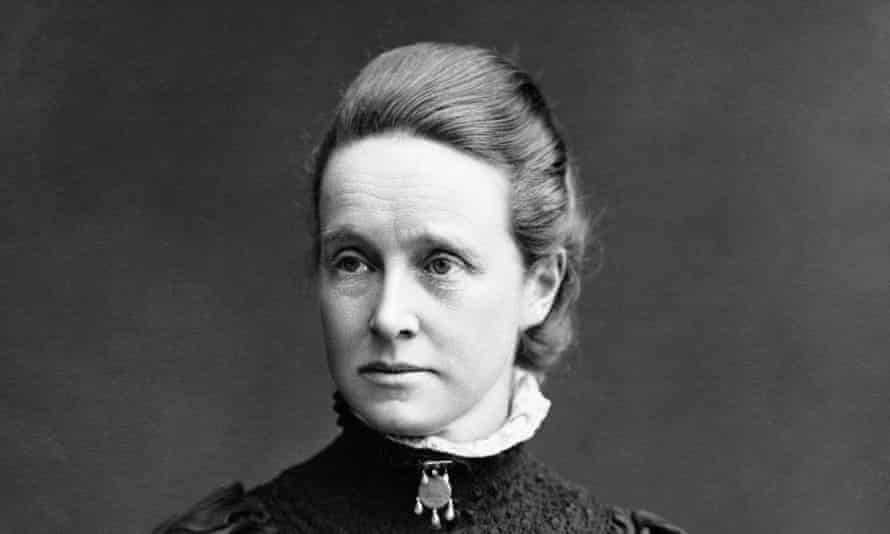 Emmeline Pankhurst fonda nel 1903, l’Unione sociale e politica delle donne. Inasprimento della lotta (sabotaggi, azioni anche violente ed eclatanti  v. Davison)
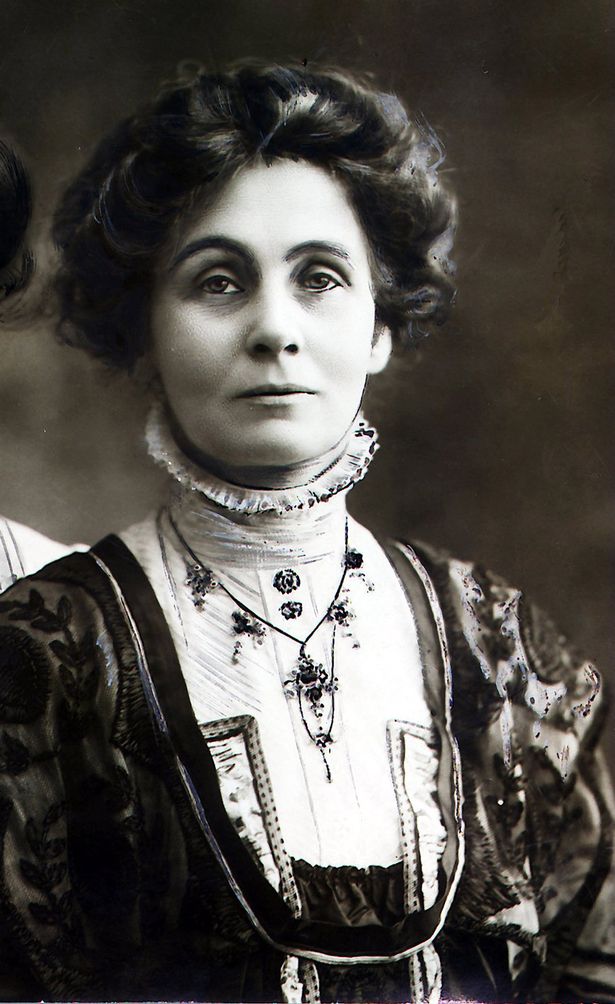 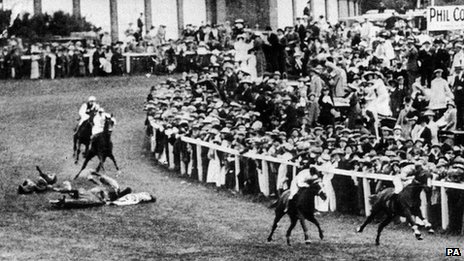 Nel 1918 (DOPO la Grande guerra) il parlamento britannico approva la proposta del diritto di voto per le mogli dei capifamiglia sopra i 30 anni; più tardi, nel 1928, il suffragio fu esteso a tutte le donne inglesi.
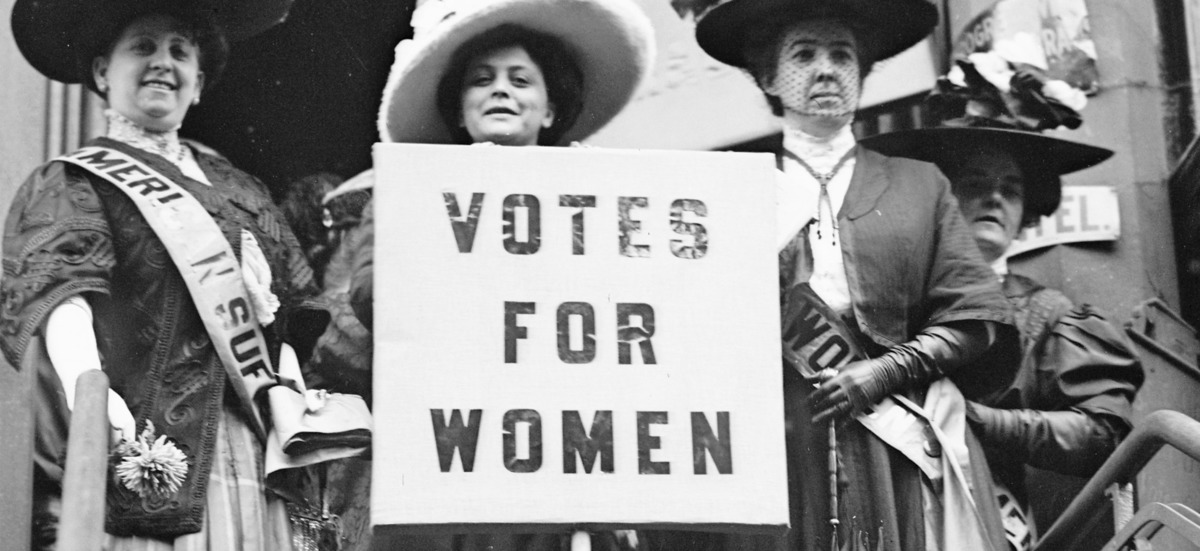 INFOGRAFICA SULLA QUESTIONE FEMMINILE http://www.sdstoriafilosofia.it/download/2016%20VB/FEMMINISMO%20storia%20e%20legislazione.pdf